Базы данных
Авторы: Бахарев С. Тесанов П.
2012
Какие объекты используются в БД ?
Возможные ответы студентов:
Таблицы
Отчёты
Макросы и модули
Запросы
Формы
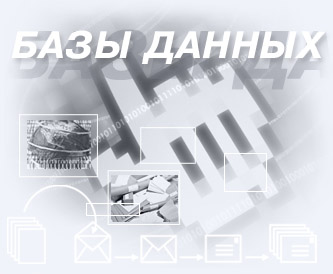 Как классифицируются БД?
Иерархические 
Многомерные 
Реляционные 
Сетевые 
Объектно-ориентированные 
Объектно-реляционные
Какие преимущества использования БД?
Компактность
Скорость
Низкие трудовые затраты
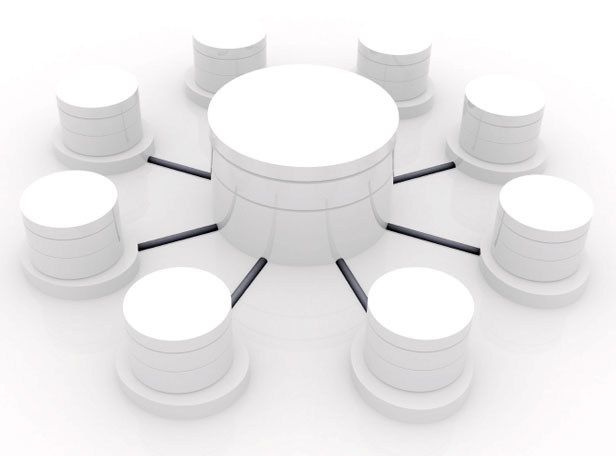 Проблемные вопросы
Как выполнить системный анализ? 
Как эффективно спроектировать БД на инфологическом уровне? 
Как эффективно спроектировать БД на даталогическом уровне? 
Как эффективно спроектировать БД на физическом уровне?
Чему вы сможете научиться?
Проектировать БД
Сопровождать БД
Составлять запросы и отчёты
Управлять БД
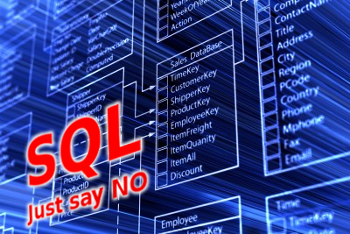 Формы представления результатов
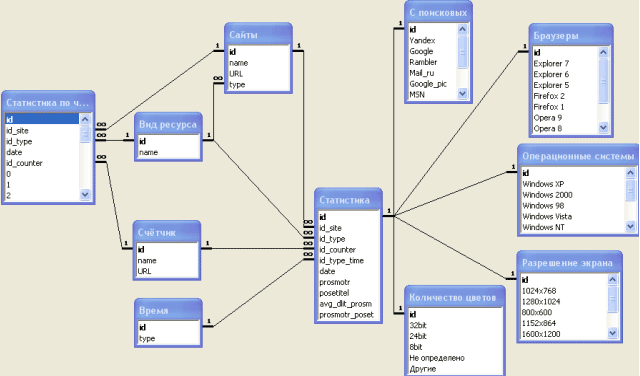 Презентации
Публикации
Вики-статьи
Блоги
Документы совместного редактирования
База данных с запросами и отчетами
Деление на группы
ПЛАН РАБОТЫ В ГРУППЕ
1 неделя:
Знакомство с проектами, деление на группы, 
составления плана, поиск информации
2 неделя:
сбор и обработка информации по теме исследования
3 неделя:
Оформление результатов работы, итоговая 
конференция